ЭКСПО-2017 жыл
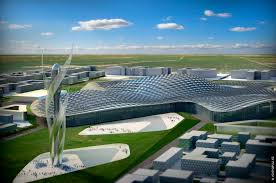 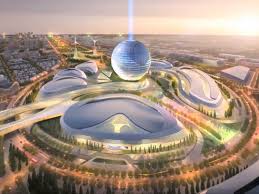 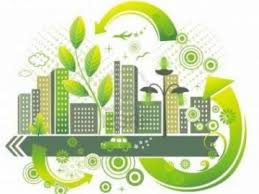 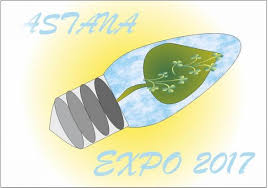 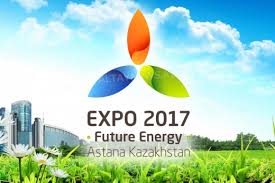 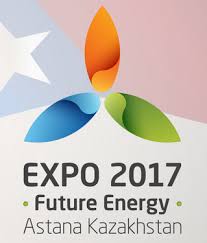 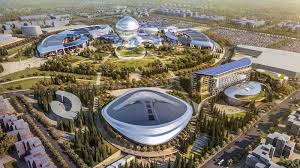 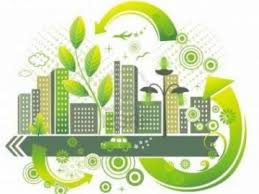 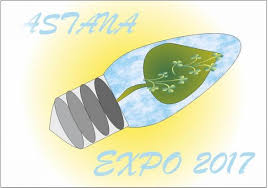